RESIDENCE JEUNESDU MONTMORILLONNAIS
Contrat de projet
2015 /2019
Caisse d’allocations familiales
de la Vienne
MJC Claude NOUGARO
Montmorillon
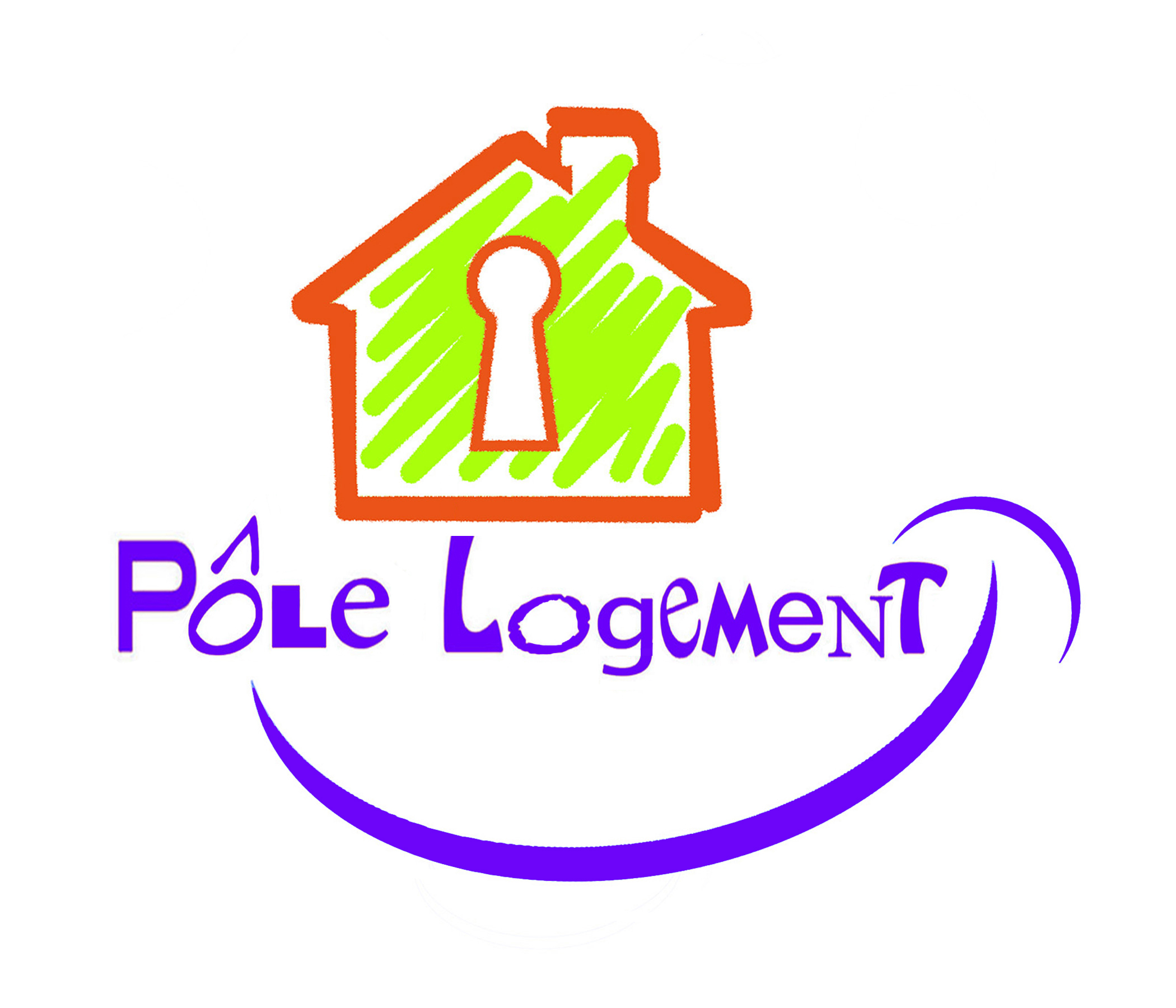 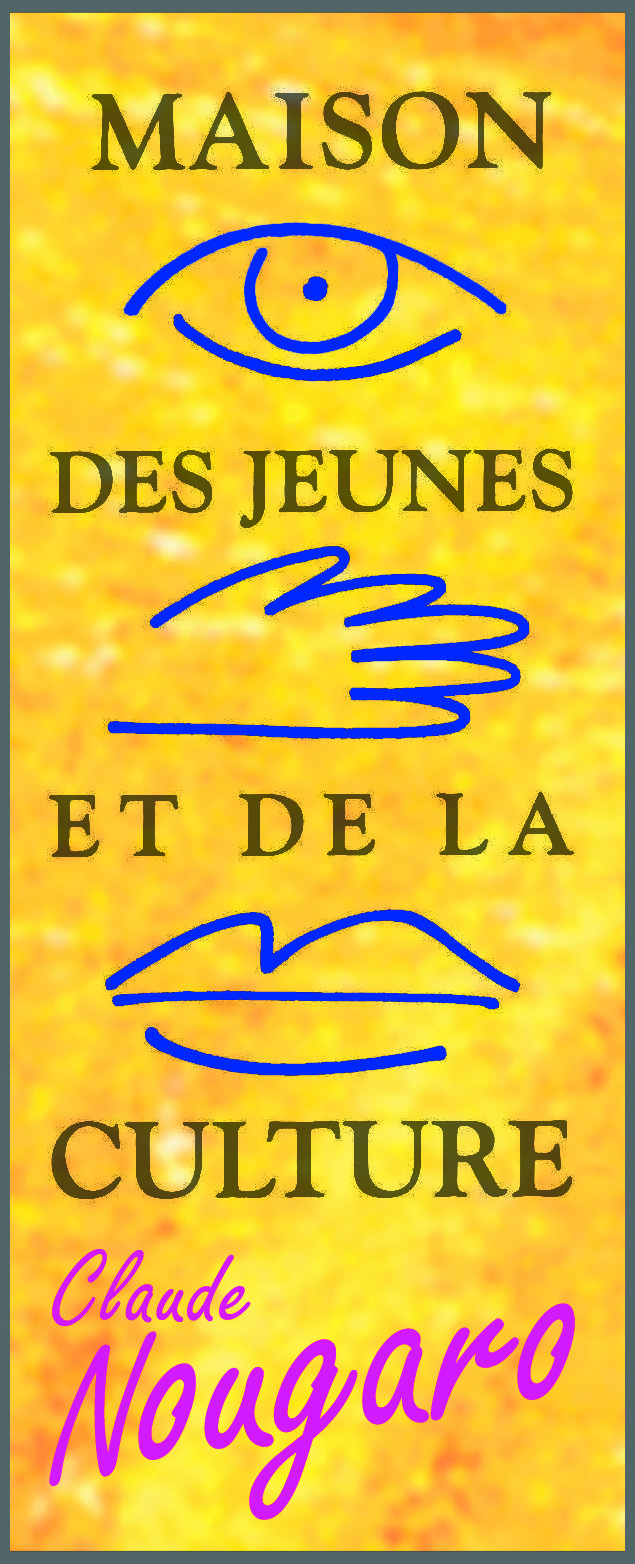 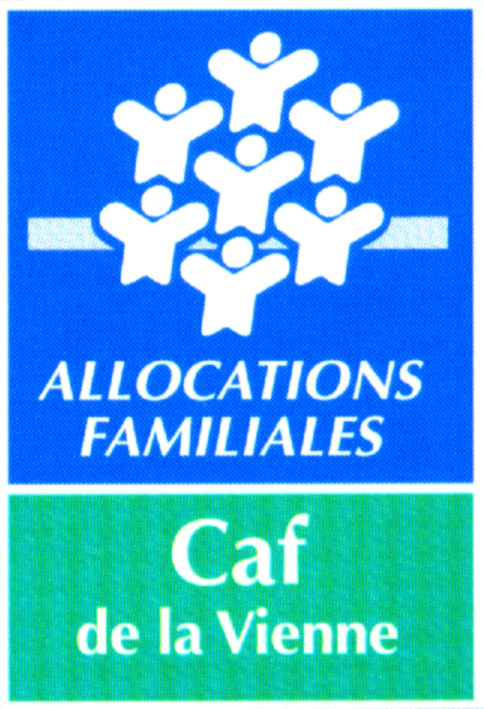 Résidence Jeunesdu Montmorillonnais
Rappel historique
RHJ : 3 sites, 24 logements, 34 places.
Février 1997 : Agrément d’ouverture du FJT par la préfecture de la Vienne : 45 places
1er Septembre 1997 : Ouverture de la résidence sociale FJT «  la Closeraie» à l’Isle Jourdain
	(13 logements, 17 places)
1er  Octobre 1998 : ouverture de la résidence sociale FJT « Solferino » à Montmorillon
	(5 logements, 9 places)
1er Septembre 2001 : Ouverture de la seconde Résidence FJT «Les augustins» à Montmorillon
	(6 logements, 8 places)
Le territoire du pays Montmorillonnais
Entreprises et Centres de Formation en lien avec les RHJ
Pôle logement
220 demandes en 2014
Accueil Information Orientation
Des solutions d’hébergement
ou de logement
Résidence jeunes
ALT, Places d’ urgence
Possibilité d’aide
à la recherche de logement soit dans parc privé ou public
Une offre adaptée de logement par le biais du SILOJ avec possibilité de médiation locative
Orientation des ménages vers une structures adaptées CHRS, Maison relais
RHJ territoire montmorillonnais
24 logements : 34 places
Nouveau Projet du Territoire
Projet de résidence Jean MOULIN
Le Projet RHJ Jean Moulin
Projet de résidence Jean Moulin
La réhabilitation de Solferino
Habitat de la Vienne propose une réhabilitation de la résidence actuelle.
Coût estimé par l’office de 85000€.
Une étude plus aboutie est programmée.
Résidence La Closeraie
Deux réunion ont déjà eu lieu pour réfléchir sur la diminution du taux d’occupation de la Résidence et la diminution du coût de cette résidence.
Les pistes de réflexion ne sont pas encore abouties. 
Travailler sur une meilleure communication.
Un travail sur le remplacement du moyen de chauffage de la résidence aujourd’hui au fuel pouvant être transformée en énergie renouvelable.
SILOJ 86
Augmenter le parc de petits logement privés décents.
Continuer d’apporter une médiation locative aux propriétaires de la BAL et aux locataires qui utilisent ce service.
Trouver d’autres financements pour se donner les moyens d’agir sur l’intégralité du pays Montmorillonnais.
Démarche Continue de la Qualité
Élaborer un plan d’amélioration de la qualité des services proposés au sein des résidences habitat jeunes.
Grâce au travail mené sur l ’année 2015 avec l’URHAJ et le CAFOQ.
En lien avec l’évaluation externe effectuée par le cabinet cohérence.
Les item travaillés seront l’AIO, l’accompagnement personnalisé, la dynamique collective, le bâti, la gouvernance associative.